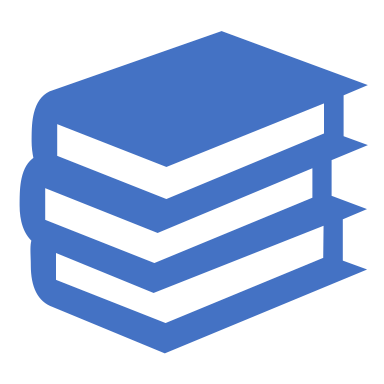 Compliance with technical & professional standards
CA. Ankit Maheshwari
Scope of Peer Reviewer
The Statement on Peer Review lays down the scope of review to be conducted as under: 
The Peer Review process shall apply to all the assurance services provided by a Practice Unit. 
Once a Practice Unit is selected for Review, its assurance engagement records pertaining to the Peer Review Period shall be subjected to Review.
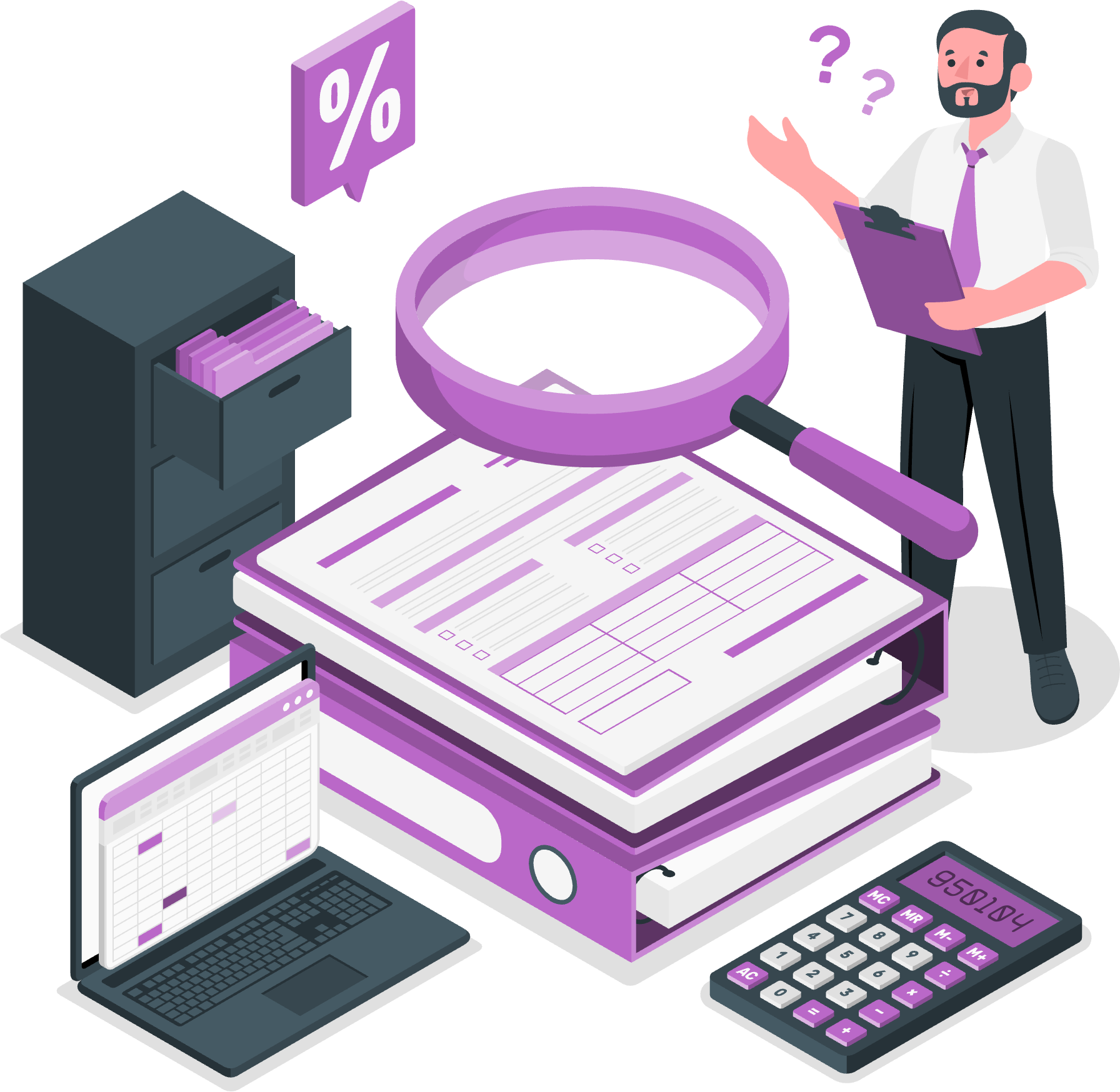 Scope of Peer Reviewer
The Review shall cover: 
Compliance with Technical, Professional and Ethical Standards 
Quality of reporting 
Systems and procedures for carrying out assurance services 
Training programmes for staff (including articled and audit assistants) concerned with assurance functions, including the availability of appropriate infrastructure. 
Compliance with directions and /or guidelines issued by the Council to the Members, including fees to be charged, number of audits undertaken, register for assurance engagements conducted during the year and such other related records. 
Compliance with directions and /or guidelines issued by the Council relating to article assistants and /or audit assistants, including attendance register, work diaries, stipend payments, and such other related records.”
Technical, Professional and Ethical Standards?
(i)  Accounting Standards issued by ICAI and /or prescribed and notified by the Central Government of India; 
(ii)  Standards issued by the Institute of Chartered Accountants of India including 
(a)  Engagement standards 
(b)  Statements 
(c)  Guidance notes 
(d)  Standards on Internal Audit 
Statements on Quality Control
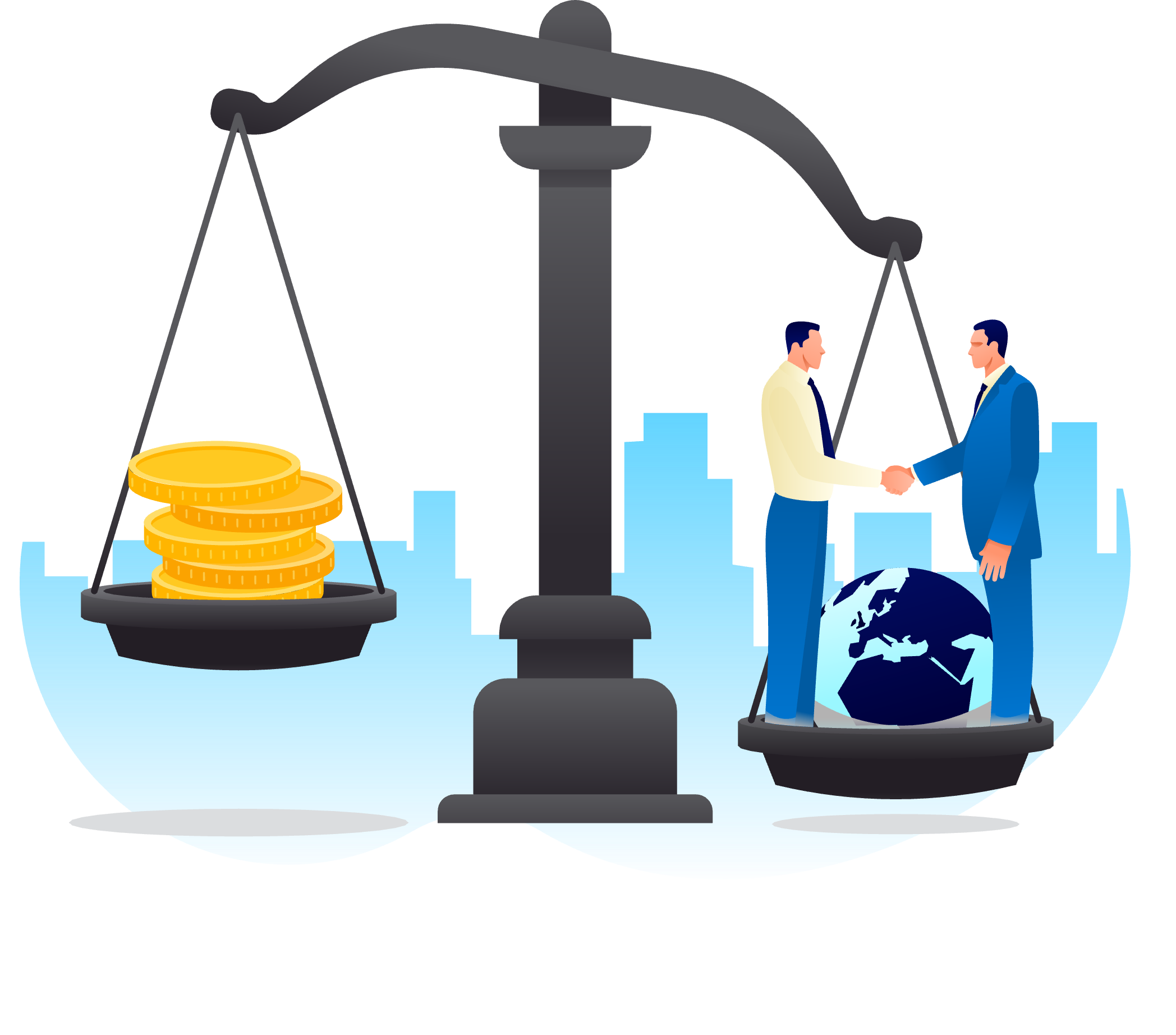 Technical, Professional and Ethical Standards?
(iv) Notifications / Directions / Announcements / Guidelines / Pronouncements / Professional Standards issued from time to time by ICAI 
(v) Framework for the preparation and presentation of financial statements, Standard on Auditing, Standard on Assurance Engagements, Standards on Quality Control and Guidance Notes on related services issued from time to time by ICAI
(vi) Provisions of the various relevant statutes and / or regulations which are applicable in the context of the specific engagements being reviewed including instructions, guidelines, notifications, directions issued by regulatory bodies as covered in the scope of assurance engagements.
Objectives of Peer Reviewer
The Statement specifies the main objectives of peer review as under:
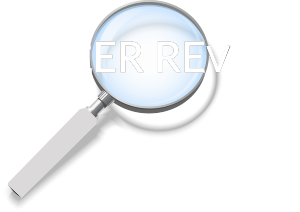 To ensure that in carrying out the assurance service assignments, the members of the Institute comply with Technical, Professional and Ethical Standards including other regulatory requirements thereto, and 
To ensure that such a member has in place proper system  (including documentation system) to amply demonstrate the  quality of assurance services.
Note: Peer review does not seek to redefine the scope and authority of any of the Technical, Professional and Ethical Standards but only seeks to ensure that they are implemented both in letter and spirit.
Non-compliance
Practice Units which are found to be deficient in complying with the technical, professional and ethical standards and
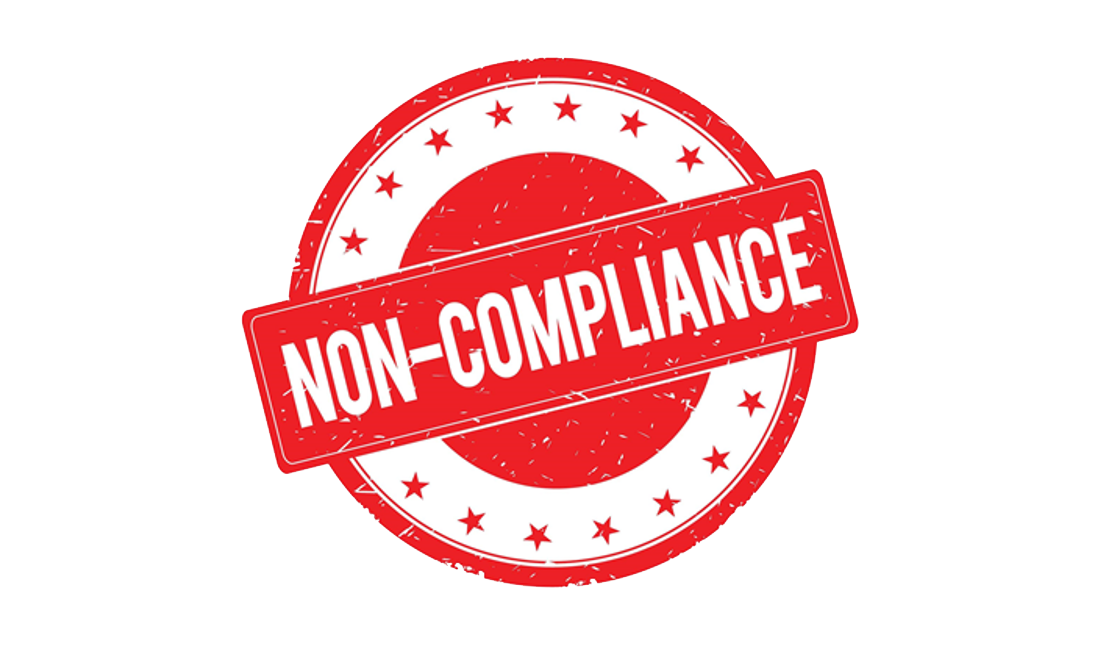 Do not have in place proper systems including documentation thereof to amply demonstrate the quality of the assurance services.
Shall be subject to disciplinary proceedings.
Professional & Technical Standards
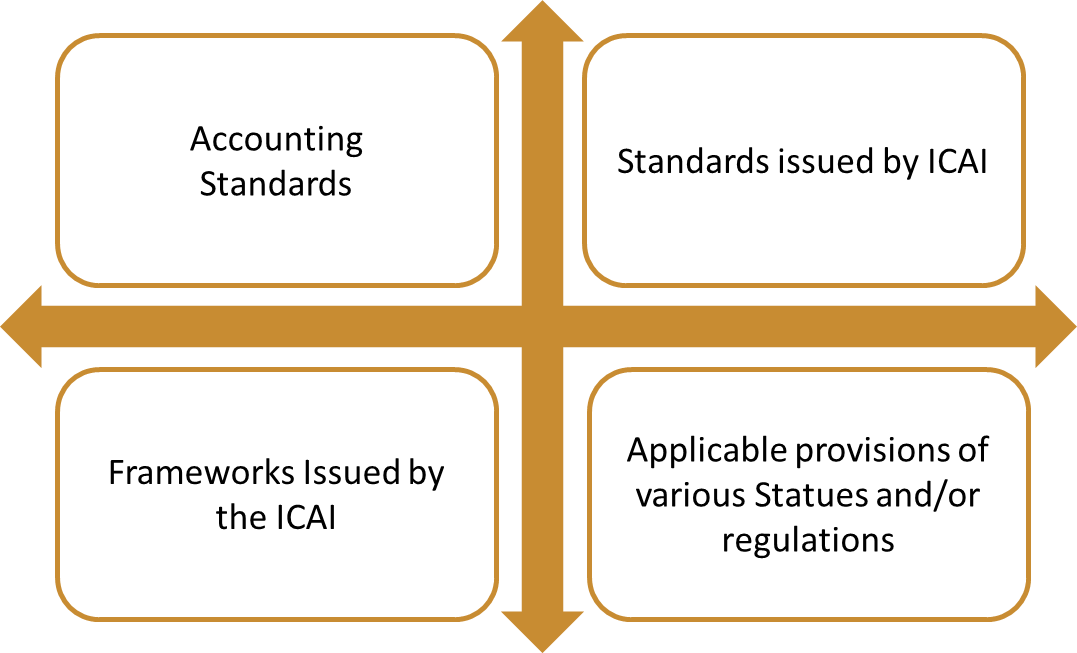 Review of internal policies of PU
Does the Practice Unit have an established plan for personnel needs at all levels, based on current and anticipated clientele, business growth, impending retirements, etc. 
Does the Practice Unit have an established recruitment policy. 
Are applicants and new personnel informed of the personnel policies and procedures relevant to them. 
Does the practice unit have continuing education programmes for partners and staff. 
How easily the current and relevant professional literature, including Accounting and Auditing Standards and pronouncements by professional bodies are available to the partners and staff. 
Does the practice unit conduct programmes for developing expertise in specialised areas and industries.
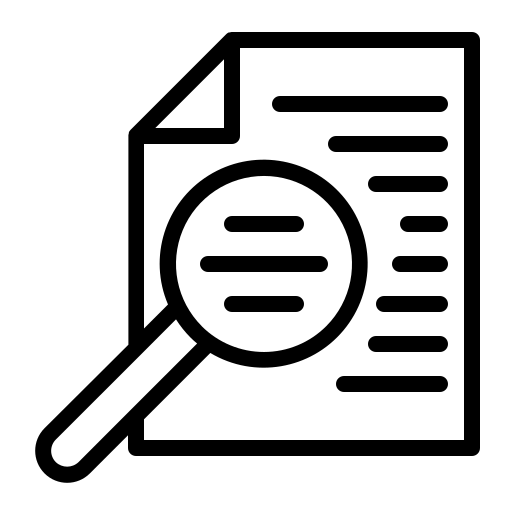 Compliance with professional & technical standards
PU to remain independent all the times
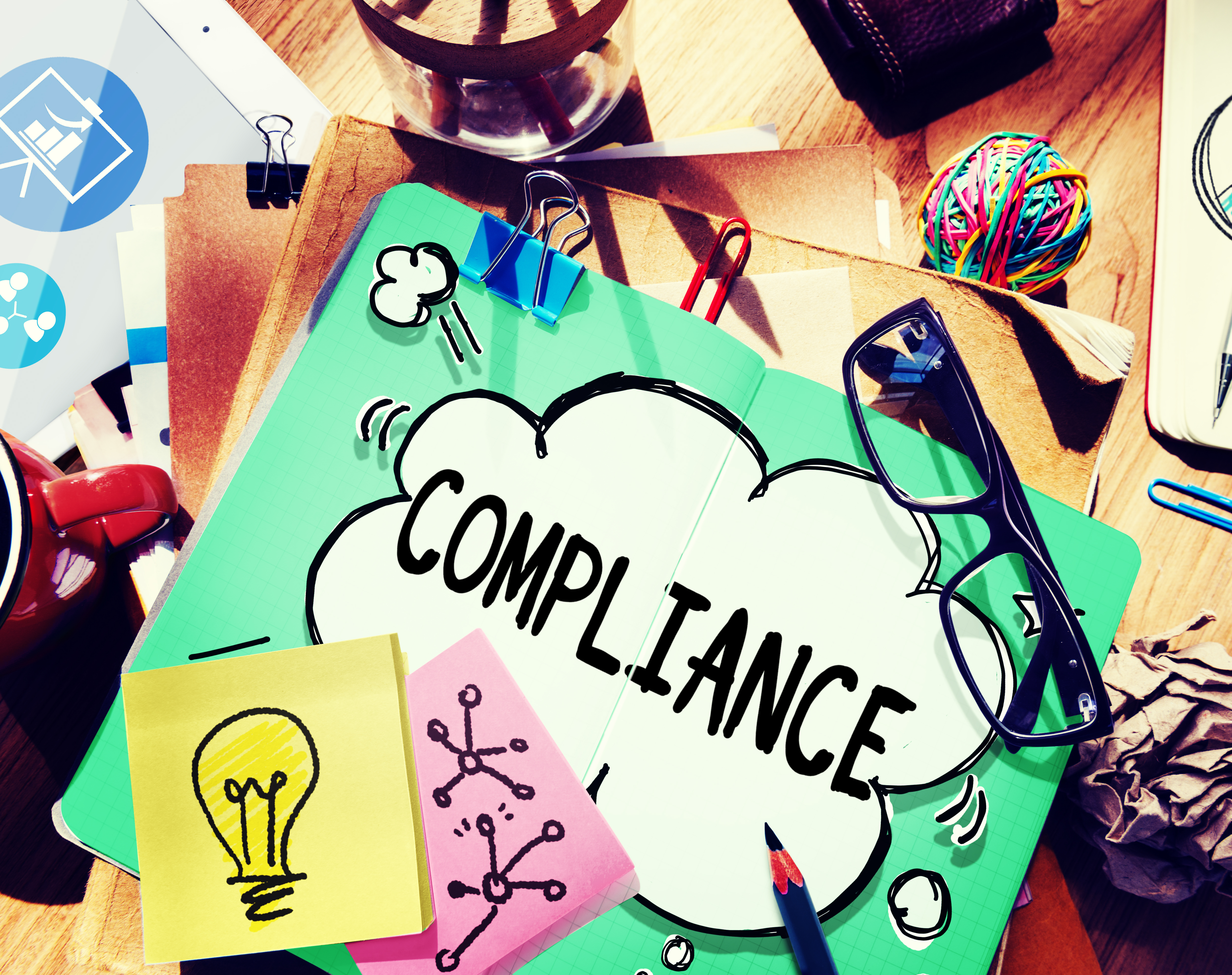 PU set up policies and procedures to ensure that the PU and its partners and professionals are and remain independent at all times? - Annual declaration from all the partners.
How did the PU communicated its independence requirements to its clients – Process of verifying independence in all fresh engagements
Cases of withdrawal of engagement
Compliance procedures – Technical Standards
Whether Standards on Auditing, Standards on Assurance Engagements, Standards on Quality Control and Guidance Notes on related services have been complied with by the PU
Whether the relevant notifications/directions issued by ICAI have been considered by the PU
Whether the samples collected by the PU are sufficient and appropriate to draw conclusions or provide an opinion
Whether material facts are appropriately being disclosed by PU in case of any Audit clients
Whether working papers are properly maintained by the PU and process adopted for sharing the same with any external parties
Obtain the years of professional experience in practice
Understand the field of expertise of such PU
Whether the PU complies with the Accounting Standards issued by ICAI while performing the audit of its clients
Whether the Secretarial Standards issued by Institute of Company Secretaries of India have been complied with wherever necessary
Whether Framework for the preparation and presentation of Financial Statements are followed by the PU
Whether going concern assumptions have been appropriately considered by the PU in the engagements wherever relevant
Key Checks w.r.t. SA’s
SA 210 Agreeing the Terms of Audit Engagements: -
Check whether the scope and roles and responsibilities have been clearly brought out.
The reviewer should verify whether the fees quoted in engagement letter is reasonable.

SA 220 Quality Control for an Audit of Financial Statements: -
The reviewer should assess at the firm level and at the engagement level, the quality control as required by this Standard.
The reviewer should access the leadership responsibilities for quality on audits, whether the practice unit follows relevant ethical requirements, whether the practice unit follows acceptance and continuance of client relationships.
The reviewer should also access whether the engagement performance is being monitored.
Key Checks w.r.t. SA’s
SA 240 The Auditor’s Responsibilities Relating to Fraud in an Audit of Financial Statements: -
The reviewer should verify whether the auditor has inquired the management, internal audit team and those charged with governance of any instance of actual or alleged fraud that has occurred in the past and obtain their respective views on the risk of fraud.
The reviewer should verify whether the auditor has identified any unusual or unexpected relationship while performing analytical procedure and whether he has evaluated them to assess the risk of material misstatement due to fraud.
The reviewer should verify whether the auditor has investigated any inconsistent responses from the management related to the inquiries.
Key Checks w.r.t. SA’s
SA 240 The Auditor’s Responsibilities Relating to Fraud in an Audit of Financial Statements: -
The reviewer should verify whether the auditor has inquired the management, internal audit team and those charged with governance of any instance of actual or alleged fraud that has occurred in the past and obtain their respective views on the risk of fraud.
The reviewer should verify whether the auditor has identified any unusual or unexpected relationship while performing analytical procedure and whether he has evaluated them to assess the risk of material misstatement due to fraud.
The reviewer should verify whether the auditor has investigated any inconsistent responses from the management related to the inquiries.
SA 260 Communication with Those Charged with Governance: -
The reviewer should verify whether significant findings from the audit have been communicated to those charged with governance.
The reviewer should verify whether the form, timing and expected general content of communications have been communicated to those charged with governance.
Key Checks w.r.t. SA’s
SA 300 Planning an Audit of Financial Statements: -
The reviewer needs to verify whether the auditor has documented –
overall audit strategy
audit plans
significant changes made during the audit engagement to the overall audit strategy or the audit plan, and the reasons for such changes.

SA 320 Materiality in Planning and Performing an Audit: -
The reviewer shall verify whether the auditor has determined Materiality and Performance Materiality when planning an audit.
The reviewer shall verify whether the auditor has documented the following-
Materiality for the financial statements as a whole
If applicable, the materiality level or levels for particular classes of transactions, account balances or disclosures
Performance materiality
Key Checks w.r.t. SA’s
SA 330: The Auditor’s Responses to Assessed Risks: -
The reviewer shall verify whether the auditor has documented the following-
overall responses to address the assessed risks of material misstatement at the financial statement level, and the nature, timing and extent of the further audit procedures performed;
linkage of those procedures with the assessed risks at the assertion level;
results of the audit procedures, including the conclusions where these are not otherwise clear.

SA 530 Audit Sampling: -
The reviewer should verify whether the auditor has considered the purpose of the audit procedure and the characteristics of the population when designing an audit sample.
The reviewer should identify whether the sample size selected by the auditor is sufficient to reduce sampling risk to an acceptably low level. 
The reviewer should verify whether the auditor has selected items for the sample in such a way that each sampling unit in the population has a chance of selection.
Key Checks w.r.t. Accounting Standards
AS-9/Ind AS 18 - Revenue Recognition: -
Have you ensured that revenue is recognized only when there is certainty to its collection.
Have you ensured the following in case of performance in rendering of services:
Method of recognizing revenue is either completed service contract method or proportionate completion method.
There is no significant uncertainty regarding amount of consideration.
Check whether a provision has been made to reflect the uncertainty where uncertainty relating to collectability arises subsequent to recognition.

AS-17/Ind AS 108 - Segment Reporting: -
Whether primary and secondary segment reporting formats been identified correctly
Whether the segment revenue includes only that portion of enterprise revenue which is directly attributable to a segment or portion of revenue attributable to particular segment or revenue from transactions with other Segments
Whether identification of amounts with particular segment is appropriately made to measure the segment revenue, segment expense, segment assets and liabilities of reportable segments is done
Whether proper disclosures of primary and secondary activities have been considered by the PU
Key Checks w.r.t. Accounting Standards
AS-18/Ind As 24 - Related Party Disclosures: -
Whether the PU has obtained the list of related party details which is signed by the client
Has the PU co related the transaction recorded in the register maintained u/s 189 of Companies Act, 2013
Whether the disclosure requirement under this Standard has been considered by the PU

AS-21/Ind As 110 - Consolidated Financial Statements: -
Has the PU obtained the list of associate/subsidiary/joint venture from the client
Whether the PU has considered the consolidated financial statements in case the client has either an associate/subsidiary/joint venture
Whether the reasons for not consolidating either an associate/subsidiary/joint venture been disclosed in the consolidated financial statements
Key Checks w.r.t. Ind AS
AS 10/Ind AS 16- "Property, Plant and Equipment“: -
The reviewer needs to identify whether the PPE has appropriately been measured by the business unit as per Ind AS 16.
The reviewer needs to identify whether appropriate disclosures have been made by the business unit for PPE as per Ind AS 16 including-
measurement bases used
depreciation method used
useful life or the depreciation rates used
the gross carrying amount and the accumulated depreciation at the beginning and end of the period
the existence and amounts of restrictions on title and PPE pledged as security for liabilities
impairment losses recognized/reversed in profit or loss in accordance with Ind AS 36
assets classified as held for sale in accordance with Ind AS 105.
Key Checks w.r.t. Ind AS
AS 24/Ind AS 38-"Intangible Assets“: -
The reviewer needs to identify whether the intangible assets have appropriately been measured by the business unit as per Ind AS 38.
The reviewer should identify whether the business unit has disclosed the following for each class of intangible assets, distinguishing between Internally generated intangible assets and other intangible assets-
whether the useful lives are indefinite or finite and if finite the useful lives or amortization rates used
the gross carrying amount and the accumulated amortization at the beginning and end of the period
impairment losses recognized/reversed in profit or loss in accordance with Ind AS 36
increases or decreases during the period resulting from revaluations or impairment
The reviewer should also identify the aggregate amount of research and  development expenditure recognized as an expense during the period
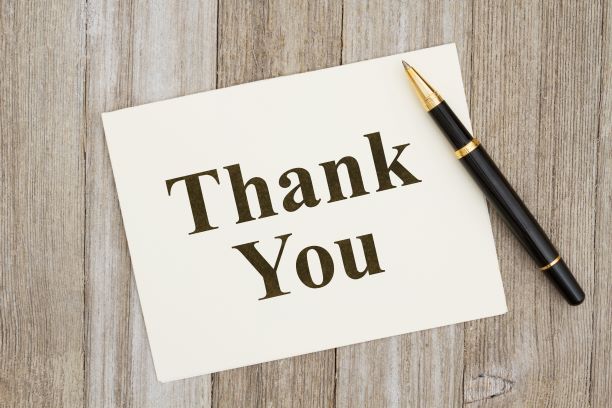 Thanks to the, all participants and coordinators, for their co-operation, support.
Contact details:
CA. Ankit Maheshwari
616,Elemenets Mall, Ajmer Road, Jaipur –302019
Phone: 8094869000 (M)
Email id: info@caankitmaheshwari.com